Extender Functionality in Elastomeric Coatings
PNWSCT Coatings Fest, October 2018
Challenges of a Changing World
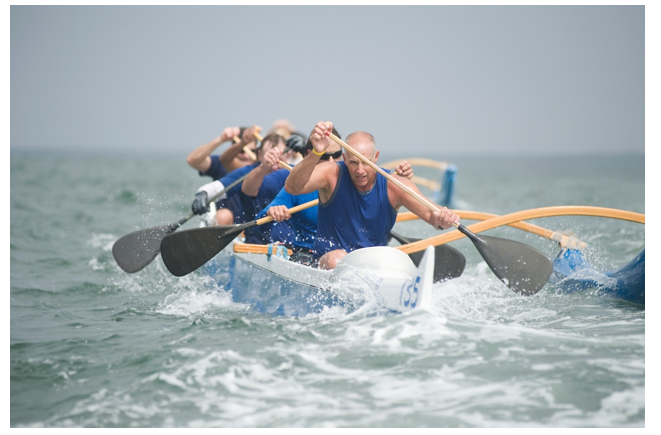 Elastomeric Coatings
Wall
Roof
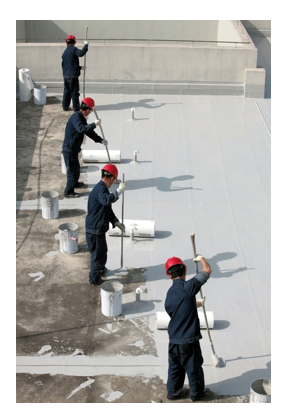 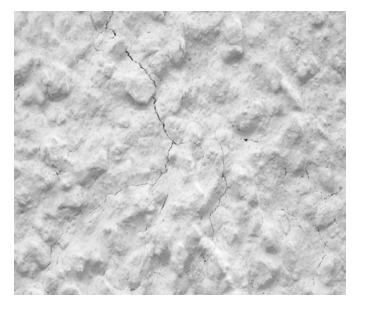 Elastomeric Coating Formulation
Can of Paint
Water
Pigment
Filler
Additive
Binder
Particle Morphology
Nodular

Silica
Calcium Carbonate
Nepheline Syenite
Platy

Muscovite Mica
Talc
Kaolin
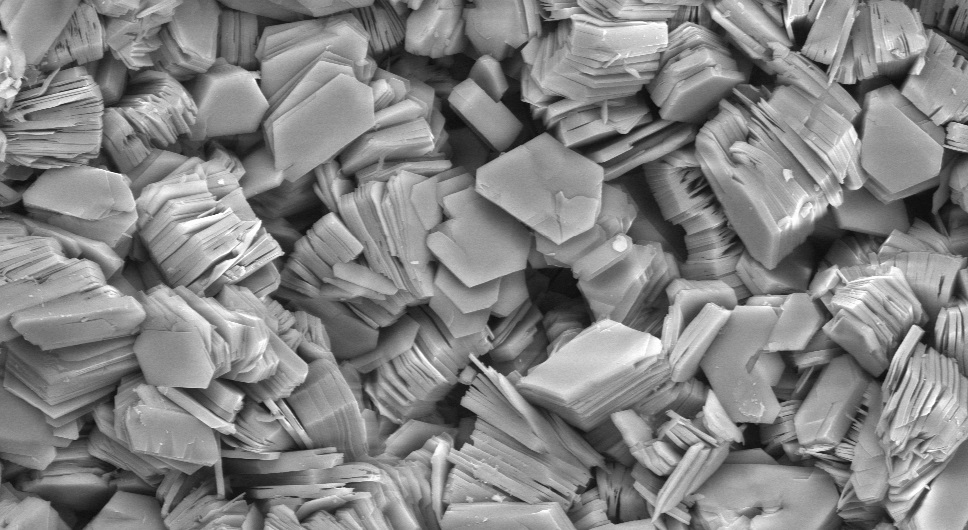 Acicular

Wollastonite
Image reproduced from the 'Images of Clay Archive' of the Mineralogical Society of Great Britain & Ireland and The Clay Minerals Society.
Particle Size
0 μm
35μm
Mica
Mica
Kaolin
Talc
Silica
Silica
Wollastionite
Titanium Dioxide
Calcium Carbonate
Wollastionite
Nepheline Syenite
Calcium Carbonate
Talc, 
Calcium Carbonate, 
Nepheline Syenite
Variations in Oil Absorption Should be Considered
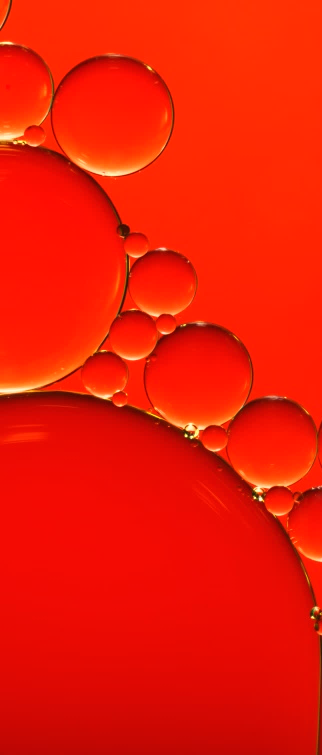 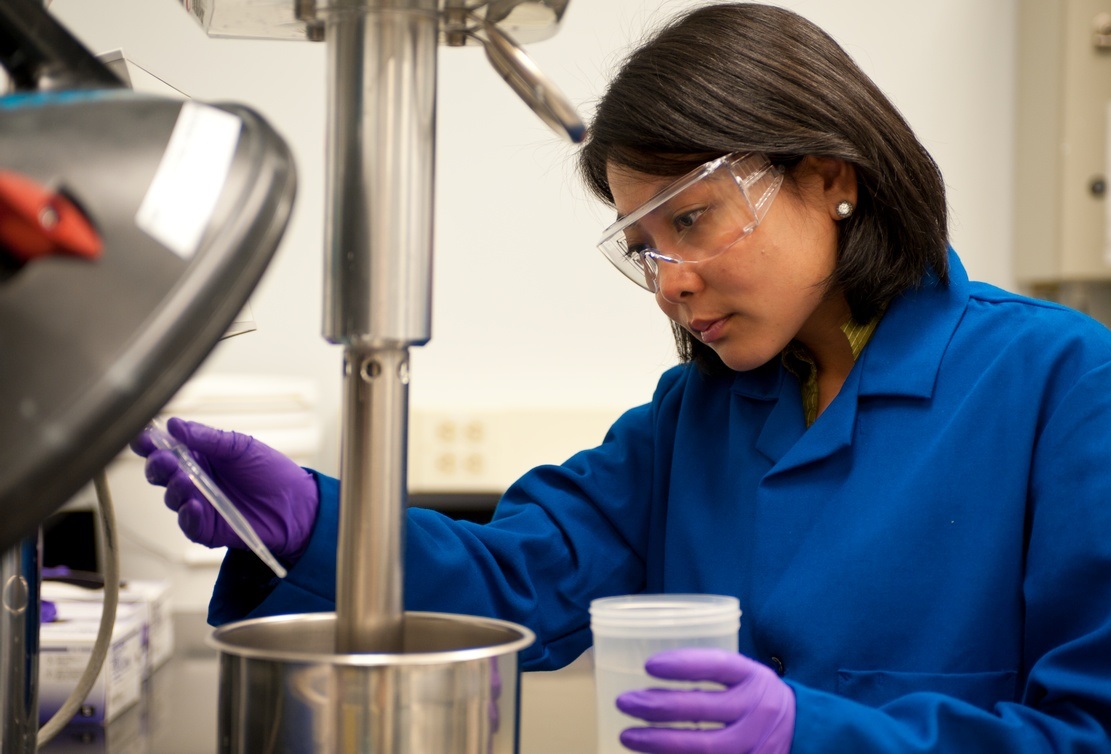 Critical Pigment Volume Concentration
Fraction of Critical = PVC/CPVC
PVC vs. Film Properties
CPVC
tensile
PVC = 100 * Vp/ (Vp + Vnvb)
Vp    = pigment and filler volume 
Vnvb  = non-volatile binder volume
gloss
Performance Values
CPVC = 1/ 1+ (OA)(ρ)/93.5
OA      = oil absorption (g linseed oil/g pigment)  
ρ         = density of pigment
93.5    = 100*density of linseed oil
permeability
PVC
CPVC
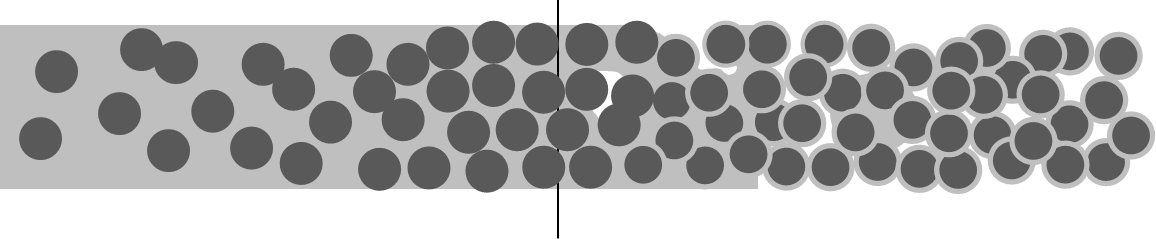 binder
voids
pigment
Variations on the Formula
Zinc Oxide
0.6 PVC/CPVC
0.6 PVC/CPVC
0.75 PVC/CPVC
Method for Evaluating Tensile and Elongation
Instron Display: 
Load vs. Displacement
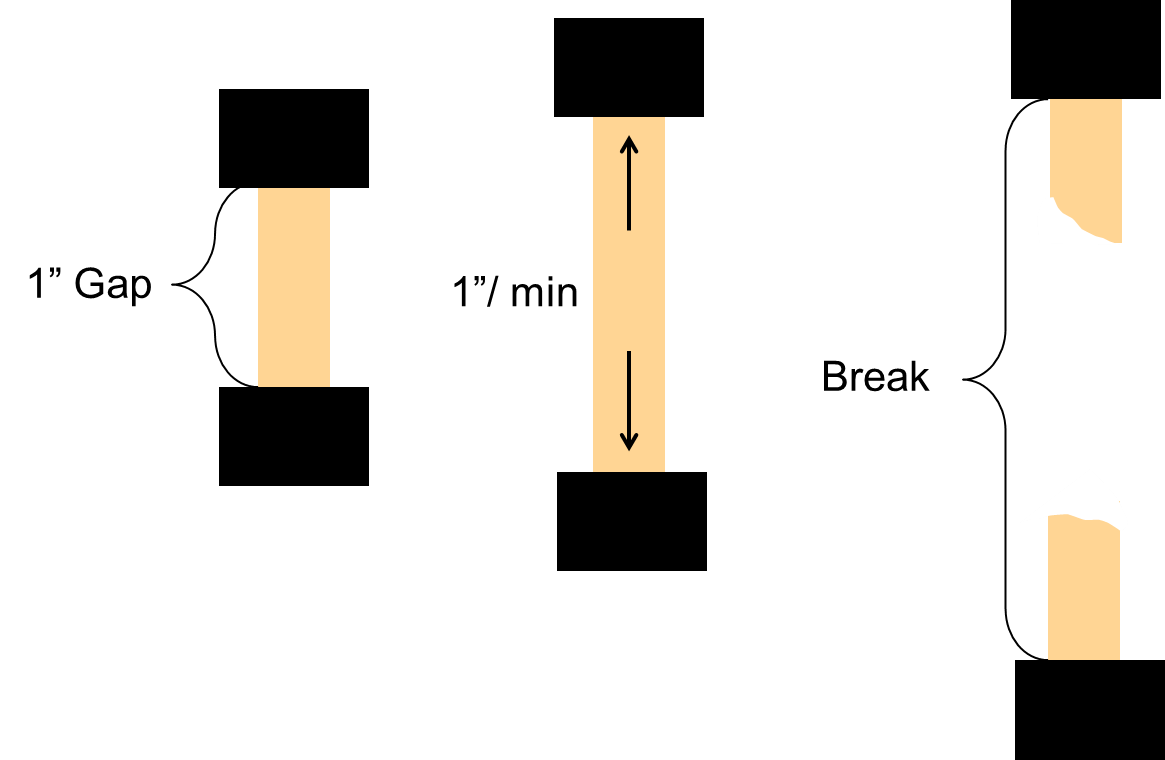 Max Strain (Tensile)
Load (lbf)
Break %
(Elongation)
Displacement (Inches)
Film Thickness Matters
Tensile Strength
Percent Elongation
Tensile Strength is Impacted by Extender Particle Size
Tensile vs. Particle Size
0.6 PVC/CPVC, with Zinc Oxide
Tensile Strength is Impacted by Extender Particle Size
Tensile vs. Extender Type
0.6 PVC/CPVC, with Zinc Oxide
Tensile Strength is Impacted by Extender Particle Size
Tensile vs. Particle Size
Increasing PVC, Film Thickness
0.6 PVC/CPVC, with Zinc Oxide
Tensile Strength Increases with Increased PVC
Elongation Does Not Correlate Well with Extender Particle Size
Elongation vs. Particle Size
0.6 PVC/CPVC, with Zinc Oxide
Elongation Does Not Correlate Well with Extender Particle Size
Elongation vs. Particle Size
Increasing PVC, Film Thickness
0.6 PVC/CPVC, with Zinc Oxide
Elongation Decreases with Increased PVC
Tensile Strength Increases with the Inclusion of Zinc Oxide
Tensile vs. Extender Type
Elongation Decreases with the Inclusion of Zinc Oxide
Elongation vs. Extender Type
Tensile Strength Increases with Increasing Fraction of Critical
Tensile vs. Extender Type
Elongation Decreases with Increasing Fraction of Critical
Elongation vs. Extender Type
Balancing Tensile and Elongation
Tensile and Elongation vs. Extender Type
0.6 PVC/CPVC,  with Zinc Oxide
Balancing Tensile and ElongationRemoving Zinc Favors Elongation
Tensile and Elongation vs. Extender Type
0.6 PVC/CPVC, without Zinc Oxide
Balancing Tensile and ElongationHigher PVC/CPVC Restores Tensile Strength
Tensile and Elongation vs. Extender Type
0.75 PVC/CPVC, without Zinc Oxide
Weathering Dramatically Alters Tensile and Elongation
Tensile Strength
Elongation
0.67 PVC/CPVC, without Zinc Oxide
0.6 PVC/CPVC, with Zinc Oxide
Coalescent Usage Impacts the BalanceAdding Texanol Reduces Tensile Strength
50 PVC
Coalescent Usage Impacts the BalanceAdding Texanol Increases Elongation
50 PVC
Summary of Direct and Inverse Relationships
Tensile
Elongation
Coalescent Level
Plasticizer Level

Fraction of Critical
PVC
Zinc Oxide Level
Fraction of Critical
PVC
Zinc Oxide Level
Weathering
Particle Size
Method for Evaluating Two Cycle Recovery
Initial marks made 1 cm apart
Stretched 1” on Instron, 5 min
Removed and allowed to rest
Stretched 1” on Instron, 5 min
Removed and allowed to rest
Measured after 24 Hours
Measured after  10 Minutes
Measured after  10 Minutes
Measured after 24 Hours
{
1 cm
1st Cycle
2nd Cycle
% Recovery = Initial/Final
Recovery Improves with the Inclusion of Zinc Oxide
24 Hours After Second Pull
Recovery Improves with Decreasing Fraction of Critical
24 Hours After Second Pull
Variables Combine to Produce a Wide Range of Recovery Values
24 Hours After Second Pull
Recovery Shows Trends by Particle Morphology
Recovery vs. Extender Type
0.6 PVC/CPVC,  with Zinc Oxide
Weathering Improves Recovery
Recovery
0.6 PVC/CPVC, with Zinc Oxide
0.67 PVC/CPVC, without Zinc Oxide
Summary of Direct and Inverse Relationships
Recovery
Zinc Oxide
Weathering
Nodular Extenders

Acicular Extenders
Platy Extenders
Fraction of Critical
Method for Evaluating Dirt Pick-up Resistance
10 mil DD
% Reflectance Retained = Final/Initial
Final Y-Reflectance Measurements
7 Day Dry
Iron Oxide Slurry Applied
Allowed to dry
30 Cycles on Scrub Machine
Initial Y-Reflectance Measurements
For Weathered DPUR, drawdowns are done on Aluminum Q-Panels and placed in the QUV for 3 Days UV/Condensation prior to testing.
Q
Sits for 2 Hours
Dirt Pick-up Resistance Improves with Decreasing Particle Size
DPUR vs. Extender Type
DPUR vs. Particle Size
0.6 PVC/CPVC,  with Zinc Oxide
Dirt Pick-Up Resistance Worsens with the Inclusion of Zinc Oxide
DPUR vs. Extender Type
Weathered Dirt Pick-up Resistance is Impacted by Extender Type
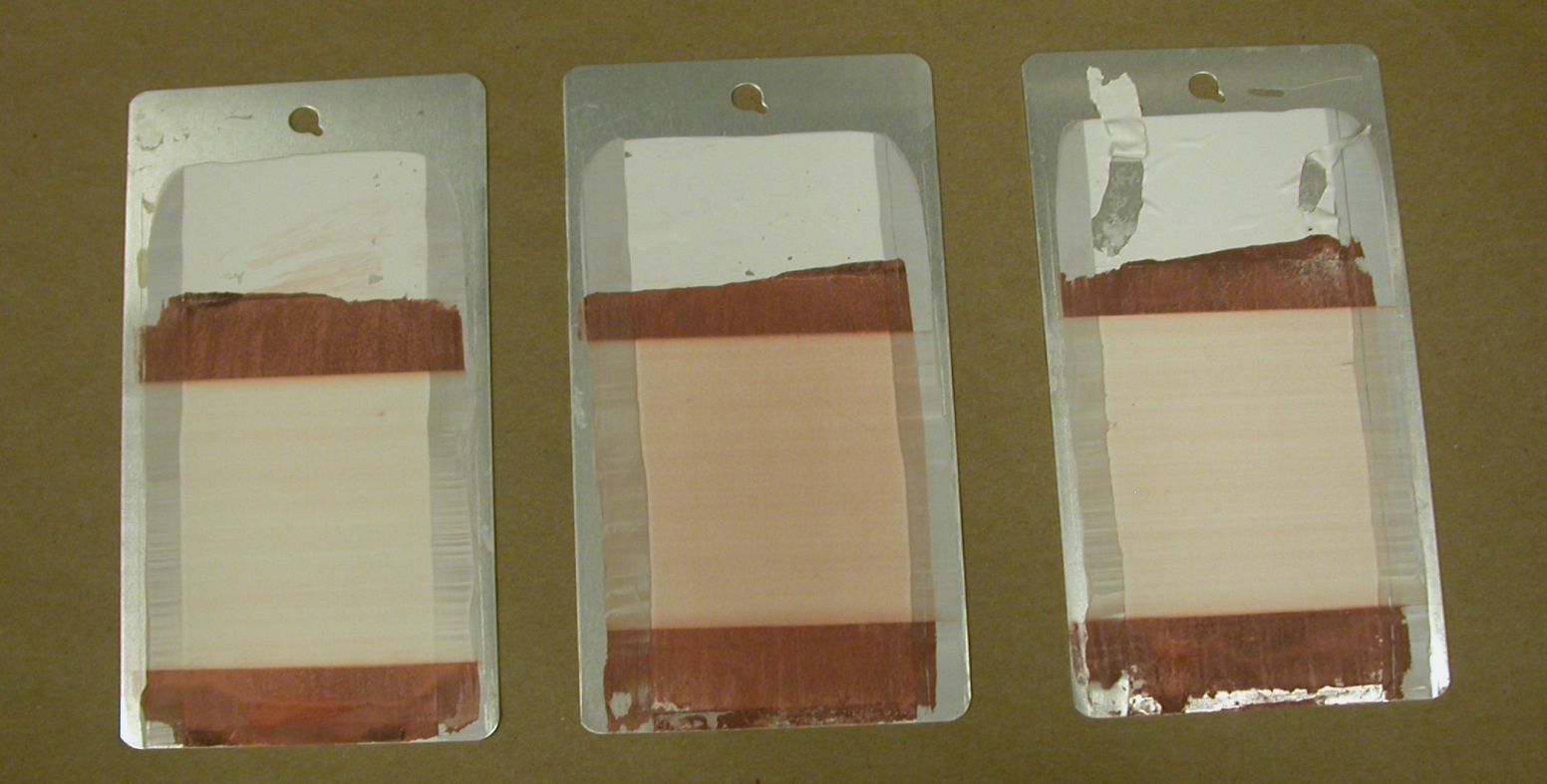 0.7 μm 
Calcium Carbonate
3.0 μm 
Calcium Carbonate
1.2 μm 
Talc
0.67 PVC/CPVC, without Zinc Oxide
Summary of Direct and Inverse Relationships
Dirt Pick-up Resistance
Particle Size
Zinc Oxide
Exploring Further
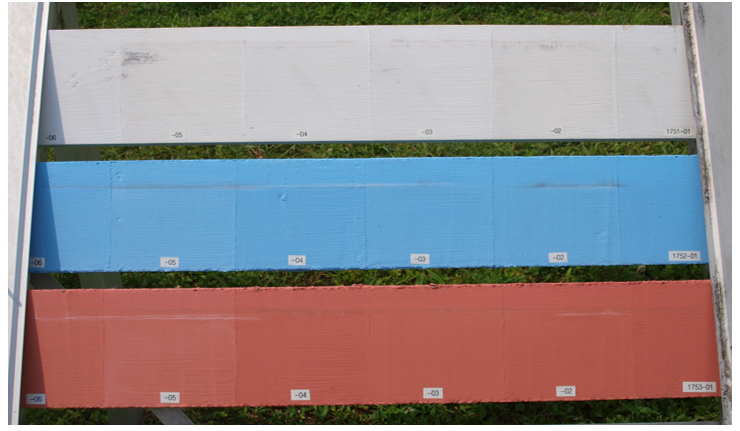 Selecting an  Extender Package: Variables to Consider
Stability
Settling
Elasticity
Barrier Properties
Rheology
Cost
Strength
Optical Properties
Exterior Durability
Water Resistance
Texture
Using Extenders to Target Desired Properties
Using Extenders to Target Desired Properties
Using Extenders to Target Desired Properties
Thank you for your attention!